Histology of pituitary gland
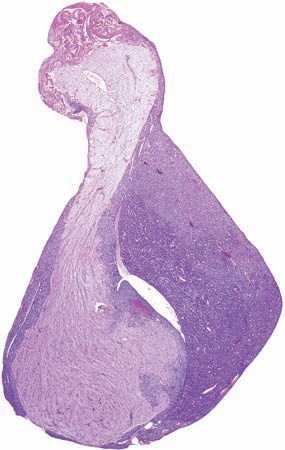 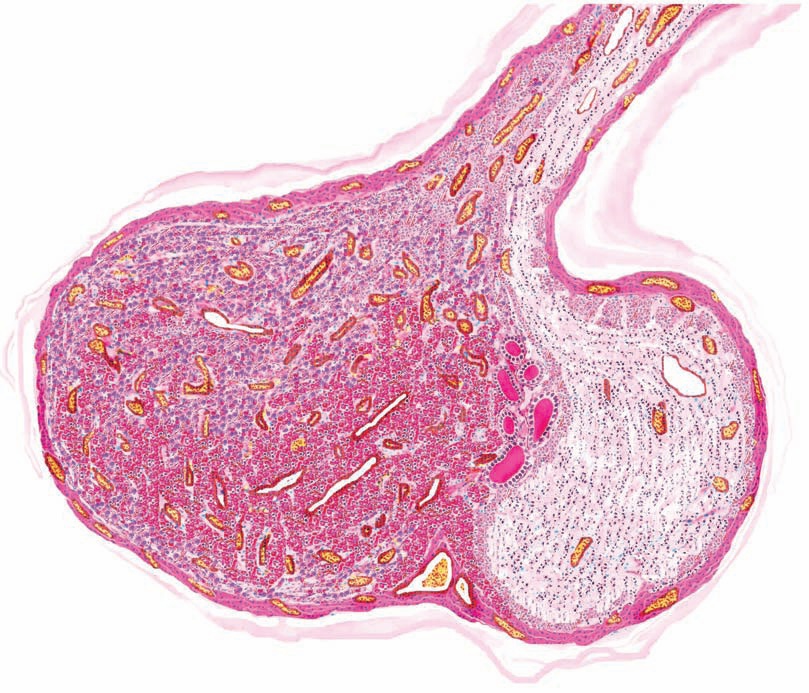 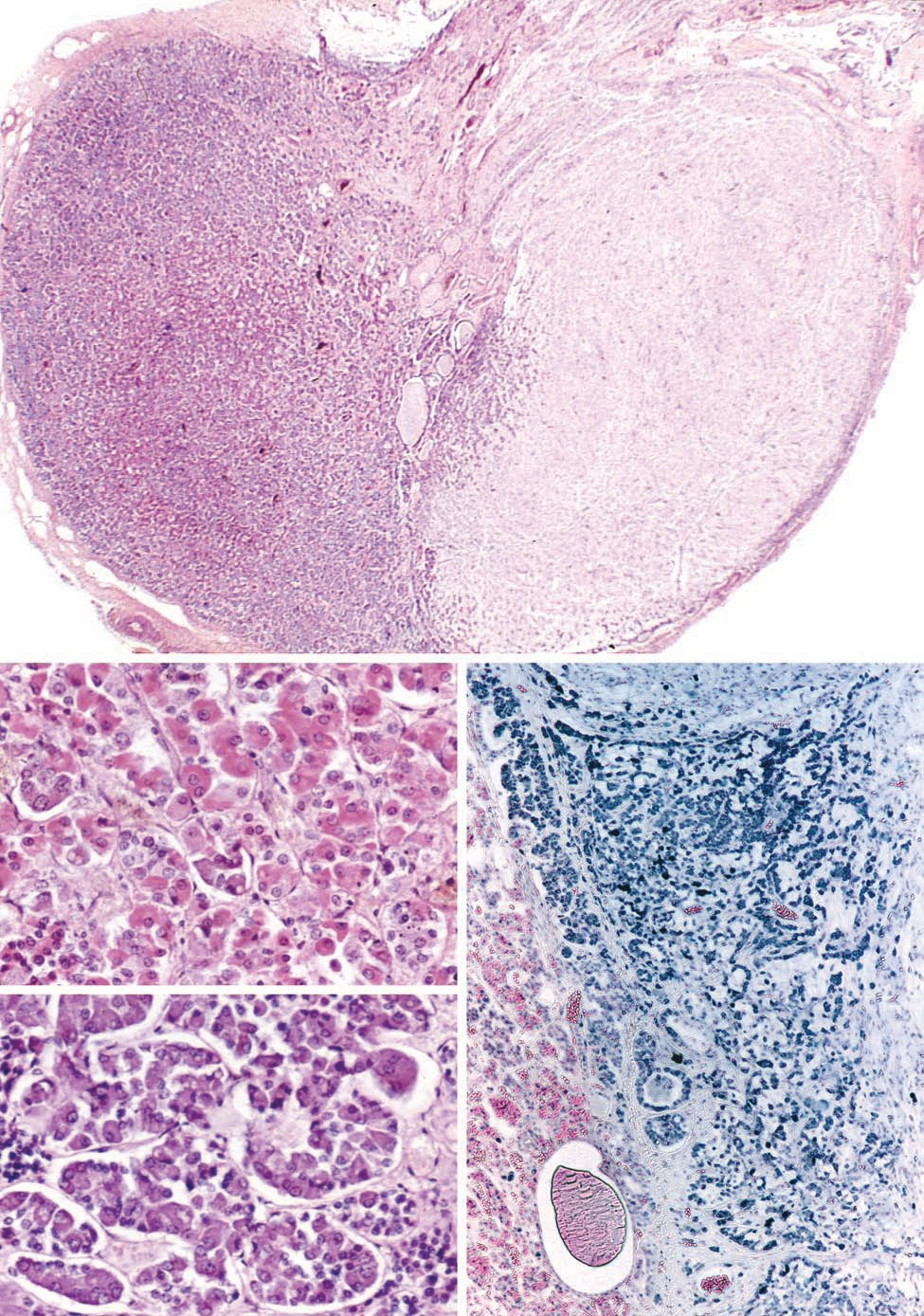 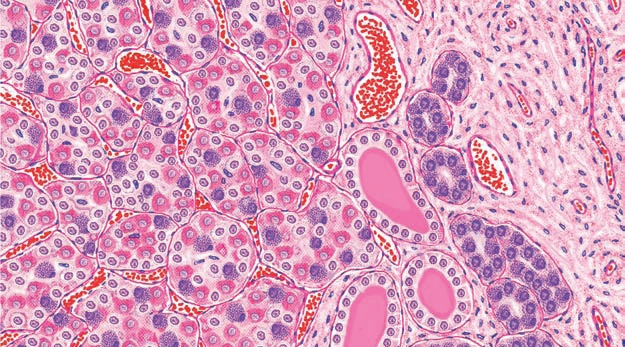 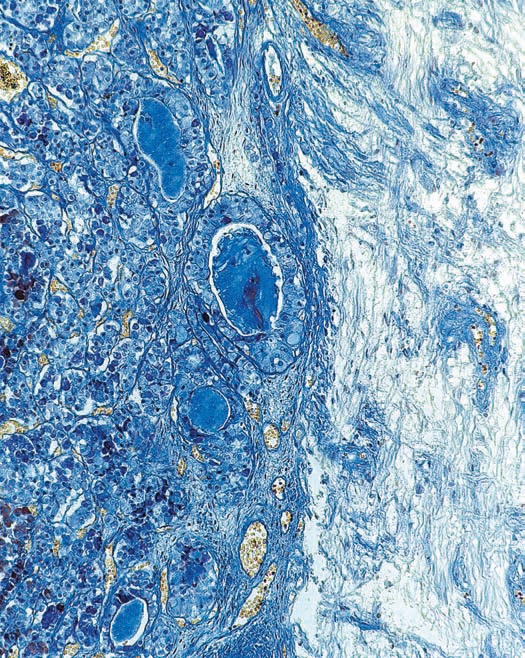 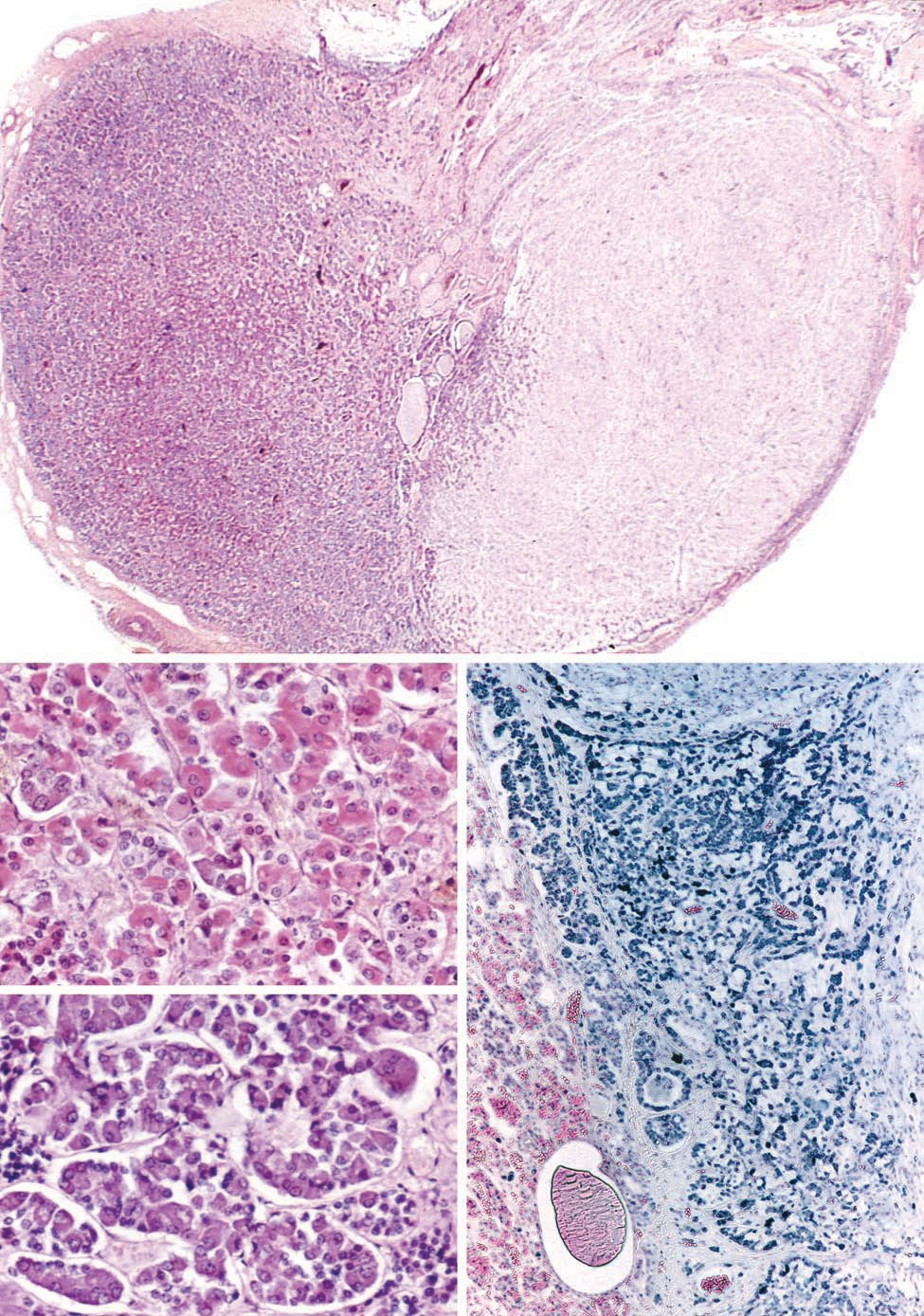 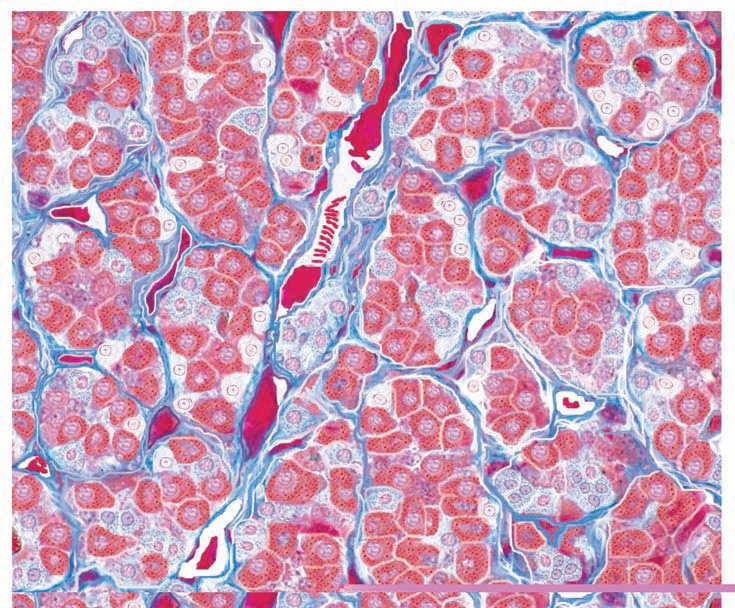 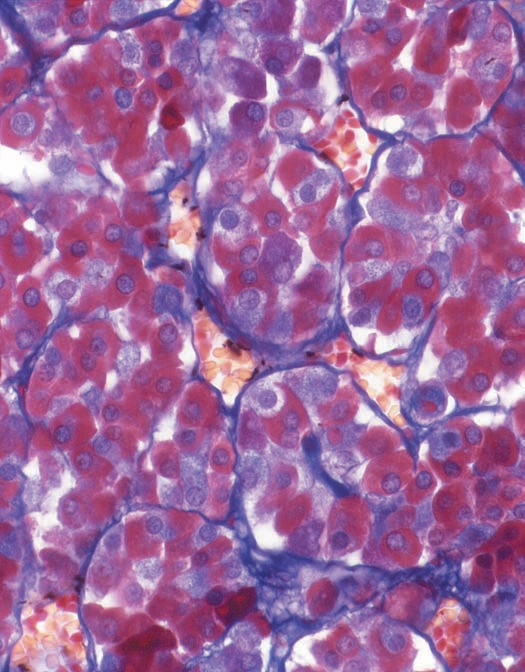 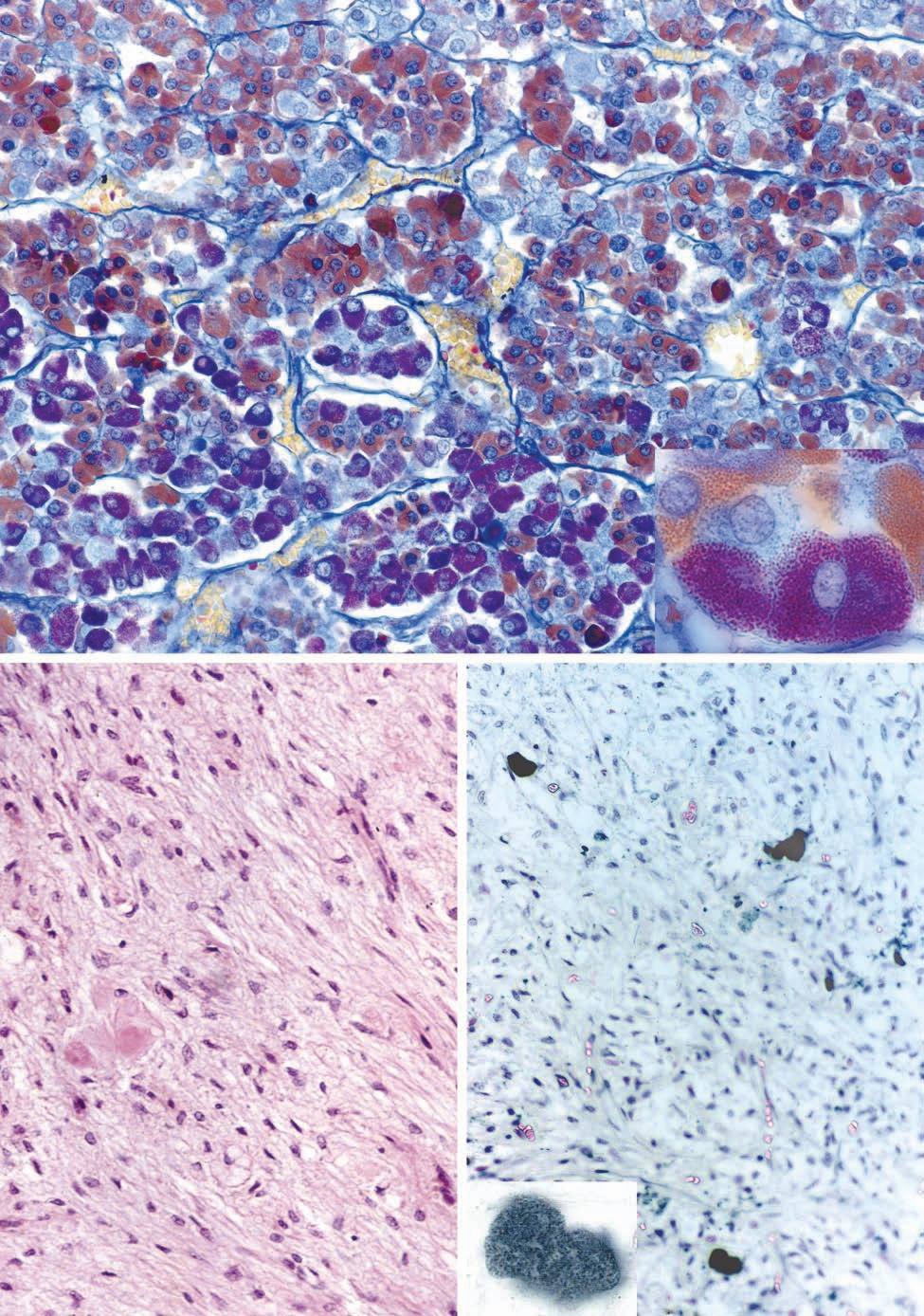 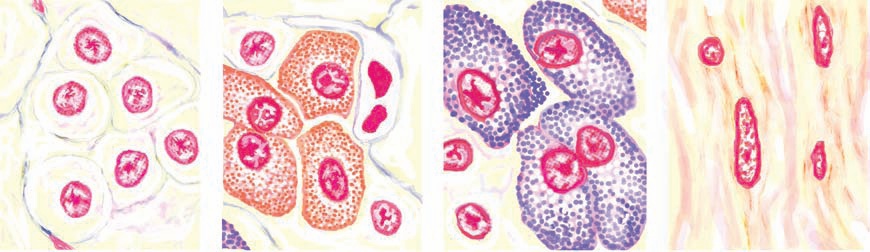 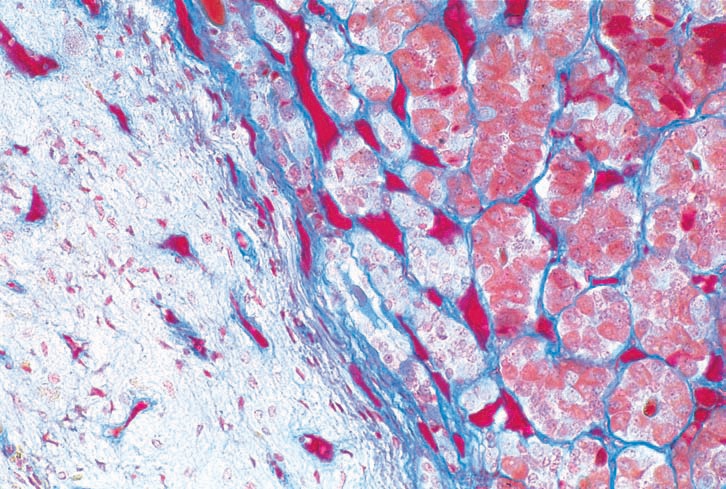 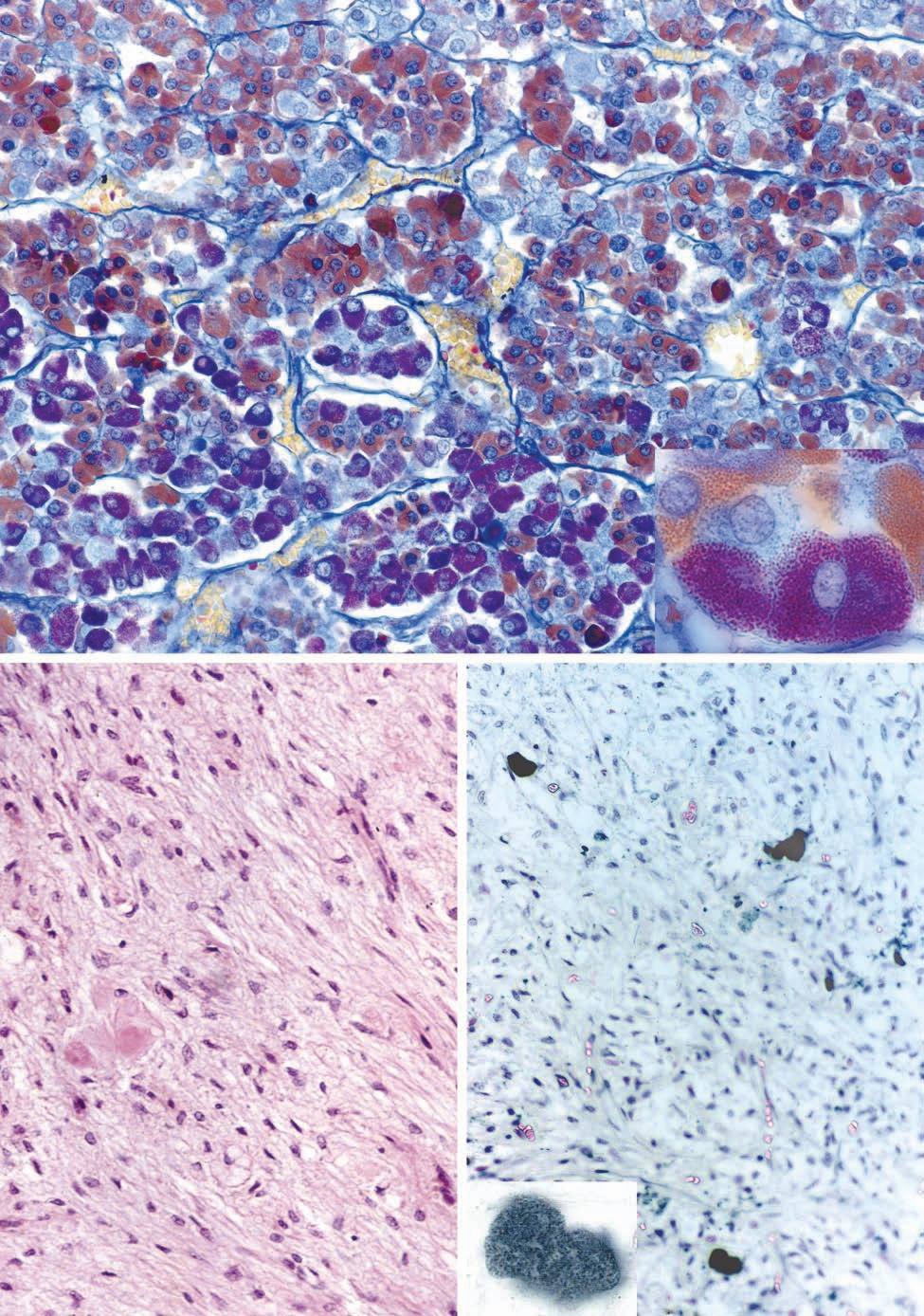 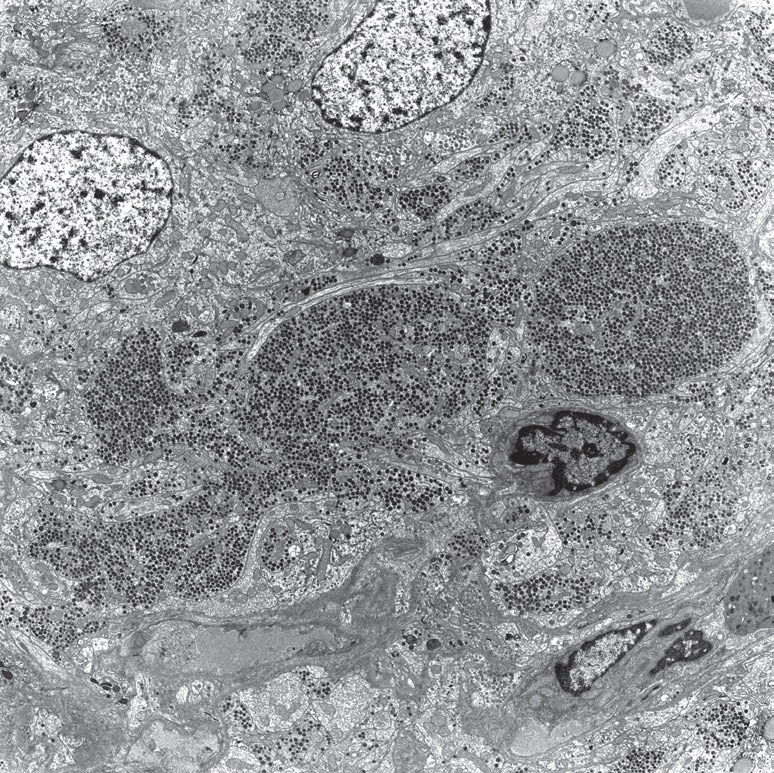 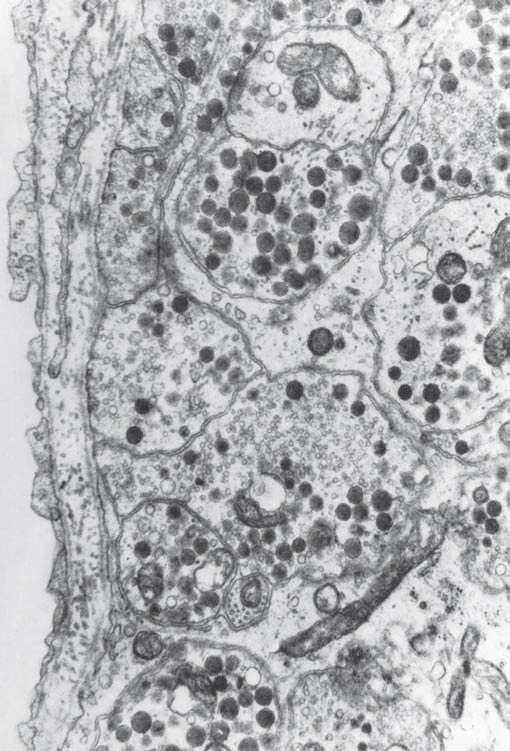